How to discuss Streetcar                                                           in Paper 2
March 13, 2018
A Streetcar Named Desire



This play is about desire.
Therefore, you should discuss desire.
Blanche has a desire for young men. This desire ruins her life, leaving her destitute and entirely dependent on the Kowalskis, who brutally betray her.
How does this link to the destructive power of desire?
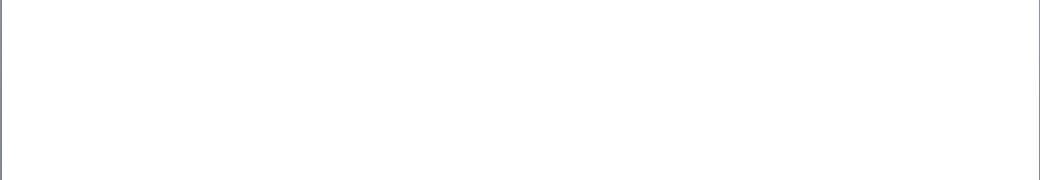 1
A Streetcar Named Desire



This play is about desire.
Therefore, you should discuss desire.
Stella and Stanley’s relationship is built on their desire for one another. In the end, Stella banishes Blanche to the mental asylum so that she and Stanley may resume their sex-driven marriage.
How does this link to the destructive power of desire?
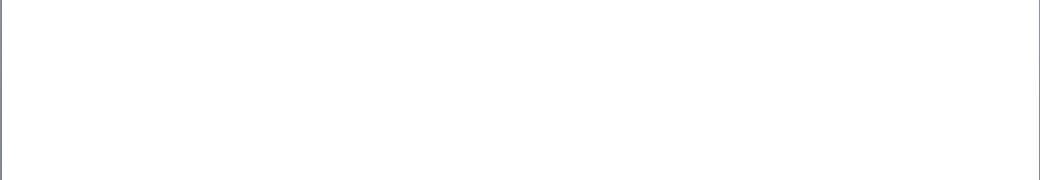 2
A Streetcar Named Desire



This play is about desire.
Therefore, you should discuss desire.
Blanche found her young husband, Allan, in bed with a man. She called his desire for other men disgusting, and he killed himself.
How does this link to the destructive power of desire?
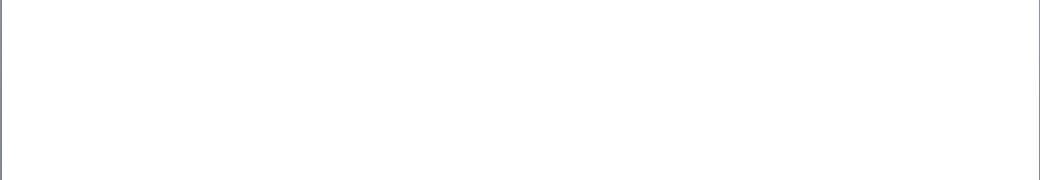 How does this link to Williams’ personal life?
3
A Streetcar Named Desire



This play is about Blanche’s desire.
Therefore, you should discuss Blanche.
After Blanche loses Belle Reve and her job, and is kicked out of Laurel, she moves to New Orleans to seek refuge in the Kowalskis’ home. Sadly, she cannot cope with Stella’s new way of life, nor can she manage to marry Mitch. In the end, she is banished to a mental asylum.
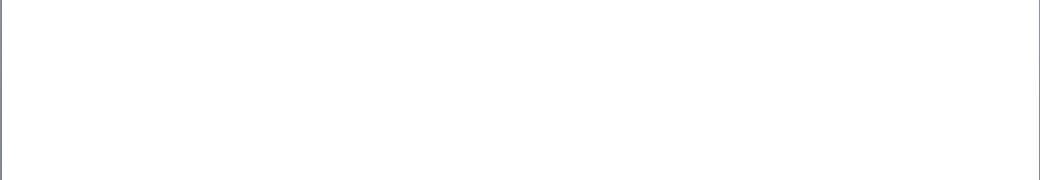 How does this link to the inability to cope with change?
4
How does this link to Old South vs New America?
A Streetcar Named Desire



This play is about Blanche’s desire.
Therefore, you should discuss Blanche.
Blanche regards herself as a Southern Belle with refined manners and a good education, making her an ideal partner for a rich and respectable man. Sadly, the facts of her life run counter to this pristine vision. In reality, Blanche is a pedophile who has engaged in countless acts of prostitution and promiscuity.
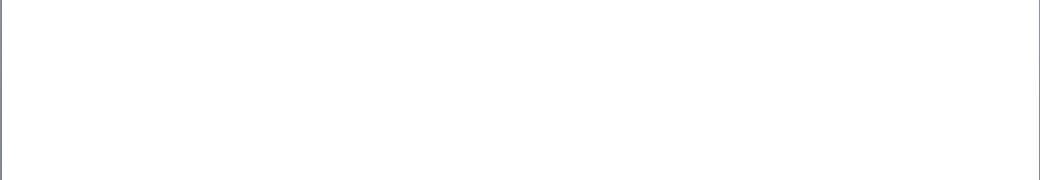 How does this link to internal self vs external self?
5
A Streetcar Named Desire



This play is about Blanche’s desire.
Therefore, you should discuss Blanche.
Blanche’s trunk holds everything that she owns. Sadly, it is full of fake furs and costume jewelry. Despite this destitution, she still sees herself as well matched with the billionaire tycoon Shep Huntleigh.
How does this link to internal self vs external self?
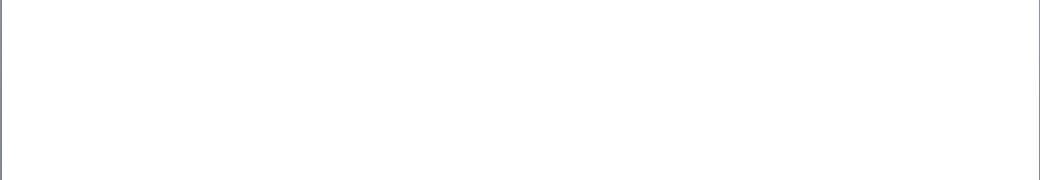 6
A Streetcar Named Desire



Stanley is a vital character in this play.
How should you discuss Stanley?
Stanley represents male oppression.
Stanley investigates Blanche’s past to destroy her reputation. He uses physical force to rape her. He tears Blanche’s paper lantern from the light bulb. He makes love to Stella as soon as Blanche leaves.
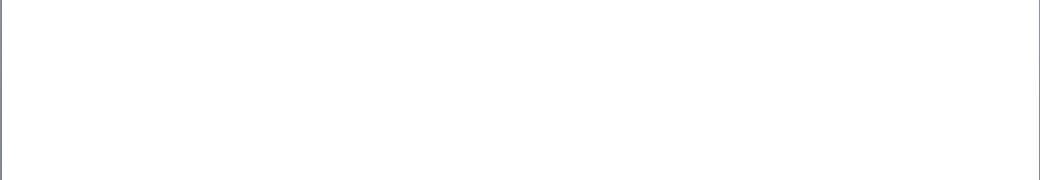 How does this link to Old South vs New America?
7
A Streetcar Named Desire



Stanley is a vital character in this play.
How should you discuss Stanley?
Stanley represents male oppression.
Before raping Blanche, Stanley says to her, “We’ve had this date with each other from the beginning!”
How does this link to the destructive power of desire?
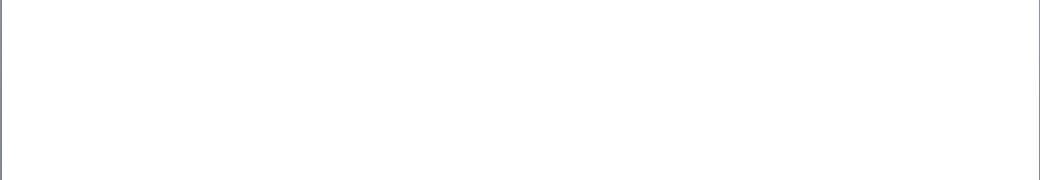 8
A Streetcar Named Desire
How does the destructive power of desire link to Tennessee Williams’ person life?
9